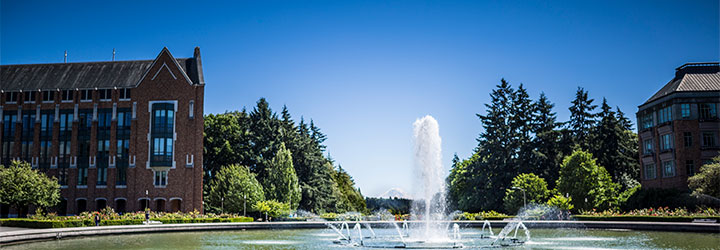 More Heaps
Data Structures and Parallelism
CSE 332 - SU 18 Robbie Weber
1
Logistics
Gitlab should run the tests and a “static analysis” every time you push your P1 code.
Let us know if that’s not happening.
The spec for stack says operations should take “amortized O(1) time” You will meet this requirement if you:
double the size of the array when it fills up
Take O(n) time to resize
And take O(1) time when the array isn’t full 
Lecture on Friday will explain “amortized” time fully.
Generics, Debugging, “out of memory” info on “handouts” webpage
CSE 332 - SU 18 Robbie Weber
2
Outline
More Logistics:
You should be added to gradescope (submit exercise 1 there by Friday)
Ben Jones will lecture Wednesday and Friday
Robbie will still be checking email.
Today’s Outline:
More Heaps
Some more operations
Building a heap all at once
More Algorithm Analysis!
CSE 332 - SU 18 Robbie Weber
3
More Operations
Let’s do more things with heaps!
IncreaseKey(element,priority) Given a pointer to an element of the heap and a new, larger priority, update that object’s priority.
DecreaseKey(element,priority) Given a pointer to an element of the heap and a new, smaller priority, update that object’s priority.
Delete(element) Given a pointer to an element of the heap, remove that element.

Needing a pointer to the element isn’t normal. 
Exercise02 will have you think more about why we need it here.
CSE 332 - SU 18 Robbie Weber
4
Even More Operations
CSE 332 - SU 18 Robbie Weber
5
BuildHeap Running Time
CSE 332 - SU 18 Robbie Weber
6
BuildHeap Running Time (again)
CSE 332 - SU 18 Robbie Weber
7
Where Were We?
CSE 332 - SU 18 Robbie Weber
8
Can We Do Better?
CSE 332 - SU 18 Robbie Weber
9
Is It Really Faster?
CSE 332 - SU 18 Robbie Weber
10
Floyd’s BuildHeap
Ok, it’s really faster. But can we make it work?
It’s not clear what order to call the percolateDown’s in.
Should we start at the top or bottom?
CSE 332 - SU 18 Robbie Weber
11
Two Possibilities
void StartTop(){
	for(int i=0; i < n;i++){
		percolateDown(i)
	}
}
void StartBottom(){
	for(int i=n; i >= 0;i--){
		percolateDown(i)
	}
}
Try both of these on some trees. Is either of them possibly an ok algorithm?
CSE 332 - SU 18 Robbie Weber
12
Only One Possiblity
If you run StartTop() on this heap, it will fail.
7
3
6
1
8
7
7
6
3
1
4
8
7
3
1
2
CSE 332 - SU 18 Robbie Weber
13
Only One Possibility
But StartBottom() seems to work. 







Does it always work?
1
7
3
8
1
7
6
3
7
2
1
4
3
6
1
8
2
7
CSE 332 - SU 18 Robbie Weber
14
Let’s Prove It!
Well, let’s sketch the proof of it.On the whiteboard.
CSE 332 - SU 18 Robbie Weber
15
More Operations
CSE 332 - SU 18 Robbie Weber
16
One Last Operation
CSE 332 - SU 18 Robbie Weber
17
Better Merge?
CSE 332 - SU 18 Robbie Weber
18
Analyzing Recursive Code
CSE 332 - SU 18 Robbie Weber
19
Calculating Running Times
Here’s some code for calculating the length of a linked list:
What’s its running time?
Length(Node curr){
	if(curr.next == null)
		return 1;
	return 1 + Length(curr.next);
}
We can analyze all the “non-recursive” work like usual
What about the recursive work?
CSE 332 - SU 18 Robbie Weber
20
Writing a Recurrence
CSE 332 - SU 18 Robbie Weber
21
Another example
Mystery(int n){
	if(n == 1)
		return 1;
	for(int i=0; i < n*n; i++){
		for(int j = 0; j < n; j++){
			System.out.println(“hi!”);
		}
	}
	return Mystery(n/2)
}
CSE 332 - SU 18 Robbie Weber
22
Try It On Your Own
Mystery(int n){
	if(n <= 4)
		return 1;
	for(int i=0; i < n; i++){
		if(i % 3 == 2)	
			break;
	}
	return Mystery(n - 5)
}
CSE 332 - SU 18 Robbie Weber
23
What Do We Do With That
CSE 332 - SU 18 Robbie Weber
24